ОГБОУ ДПО «Костромской областной институт развития образования»
Реализация образовательных программ с применением электронного обучения и дистанционных образовательных технологий
Николаева Татьяна Викторовна, проректор по научно-методической работе, к.п.н., доцент
ФЗ «Об образовании в РФ»
Статья 13
При реализации образовательных программ используются различные образовательные технологии, в том числе дистанционные образовательные технологии, электронное обучение.
Статья 16
Под электронным обучением понимается организация образовательной деятельности с применением содержащейся в базах данных и используемой при реализации образовательных программ информации и обеспечивающих ее обработку информационных технологий, технических средств, а также информационно-телекоммуникационных сетей, обеспечивающих передачу по линиям связи указанной информации, взаимодействие обучающихся и педагогических работников.
Статья 16
 Под дистанционными образовательными технологиями понимаются  образовательные технологии, реализуемые в основном с применением информационно-телекоммуникационных сетей при опосредованном (на расстоянии) взаимодействии обучающихся и педагогических работников.
Порядок применения организациями, осуществляющими образовательную деятельность, электронного обучения, дистанционных образовательных технологий при реализации образовательных программ

(Приказ Минобрнауки России от 23.08.2017 N 816)
5. При реализации образовательных программ или их частей с применением электронного обучения, дистанционных образовательных технологий:
…
организации самостоятельно определяют …

порядок оказания учебно-методической помощи обучающимся, в том числе в форме индивидуальных консультаций, оказываемых дистанционно с использованием информационных и телекоммуникационных технологий;

соотношение объема занятий, проводимых путем непосредственного взаимодействия педагогического работника с обучающимся, в том числе с применением электронного обучения, дистанционных образовательных технологий
Документы
Организация учебного процесса с применением ЭО и ДОТ
Организация учебного процесса с применением ЭО и ДОТ
Организация учебного процесса с применением ЭО и ДОТ
Модели внедрения и использования электронного обучения и ДОТ
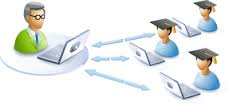 http://www.eduportal44.ru/deko/SitePages/Distant.aspx
Как провести видео-уроки?
Выбрать средства связи для проведения урока
Выбрать онлайн инструменты (Самое сложное в онлайн уроках это составить материал так, чтобы его было удобно использовать в онлайн формате. Самый простой способ - попросить учеников открыть их печатные учебники и по ним и заниматься. В это время учитель может открыть электронную версию учебника у себя на компьютере, включить демонстрацию экрана. 
3.    Использовать облачное хранилище.
Современная цифровая образовательная среда в Российской Федерации
информационный ресурс "одного окна"
«Современная цифровая образовательная среда»http://neorusedu.ru/
Универсариум https://universarium.org/project
Сетевая площадка, предоставляющая бесплатную предпрофильную подготовку и целевое профильное обучение конечным потребителям образовательных услуг с использованием МУКов (MOOC общедоступным открытым онлайн-курсам).
Stepik http://stepik.org/
Образовательная платформа и конструктор онлайн-курсов, сотрудничает с авторами MOOC, участвуют в проведении олимпиад и программ переподготовки персонала
On-line школа Фоксфордhttps://foxford.ru/
Предлагает онлайн-курсы и репетиторов для учащихся 3–11-х классов, подготовку к ЕГЭ, другим формам ГИА и олимпиадам, КПК для учителей.
Образовательная платформа https://skyeng.ru/
Раздел с практическими заданиями УМК Spotlight для 5-11 классов. Эти задания тоже проверяются автоматически.

Библиотека мультимедийных материалов, грамматические упражнения и тесты для подготовки к ЕГЭ, ОГЭ, НИКО и ВПР.
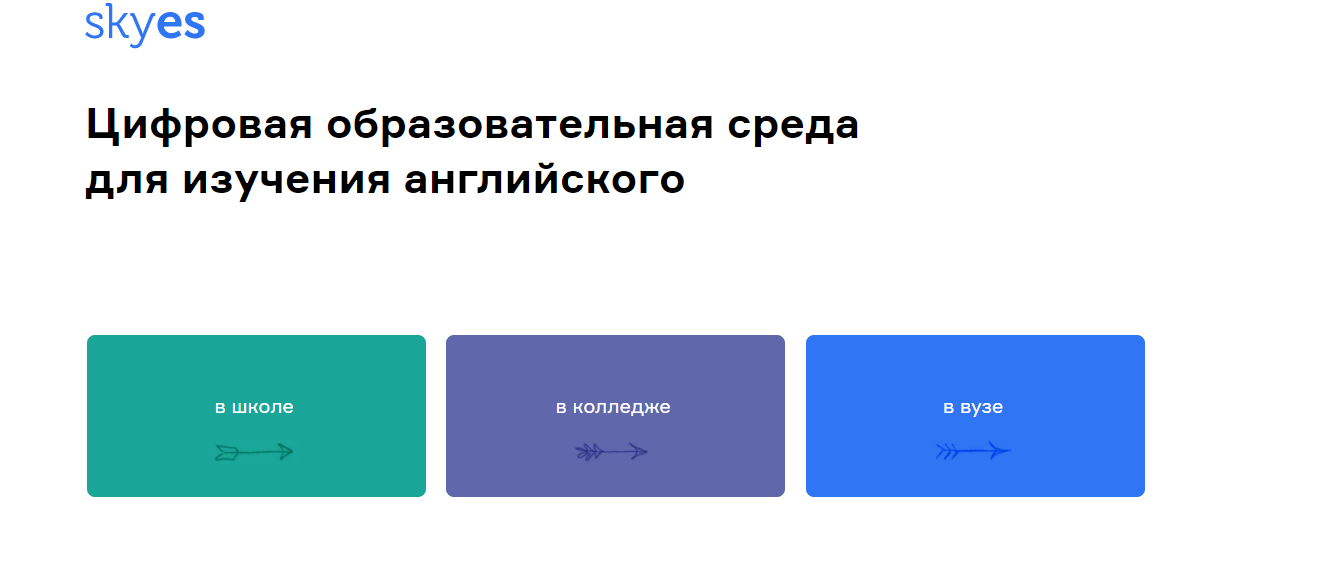 Статистика показывает прогресс учеников в течение года по отдельным навыкам.
Федеральная информационно-сервисная платформа цифровой образовательной среды
Образовательный маркетплейс - онлайн-платформа, на которой собраны образовательные сервисы, интерактивные материалы, контент всей системы образования
«Российская электронная школа» http://resh.edu.ru/
Интерактивные уроки по всему школьному курсу с 1 по 11 класс. Это возможность для учителей побывать на «открытых уроках» своих коллег и перенять лучший опыт или подобрать к своим урокам разнообразные дополнительные материалы.
Московская электронная школа (МЭШ) http://mes.mosedu.ru/
Яндекс.Учебникhttps://education.yandex.ru/lab/classes/78956/lessons/russian/
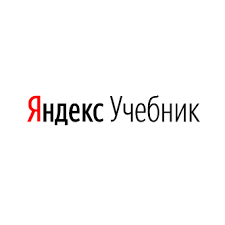 Образовательная платформа Учи.ру https://uchi.ru/
Учителя могут использовать платформу совершенно бесплатно. Для учеников организован свободный доступ без ограничений во время школьных занятий с учителем на уроках (неограниченное число уроков до 16:00 по местному времени региона), а также дополнительный свободный доступ (до 20 заданий в день) в вечернее время и в выходные дни. В случае, если ученики захотят заниматься без ограничений, родители смогут приобрести для них доступ к расширенному аккаунту.
Якласс https://www.yaklass.ru/
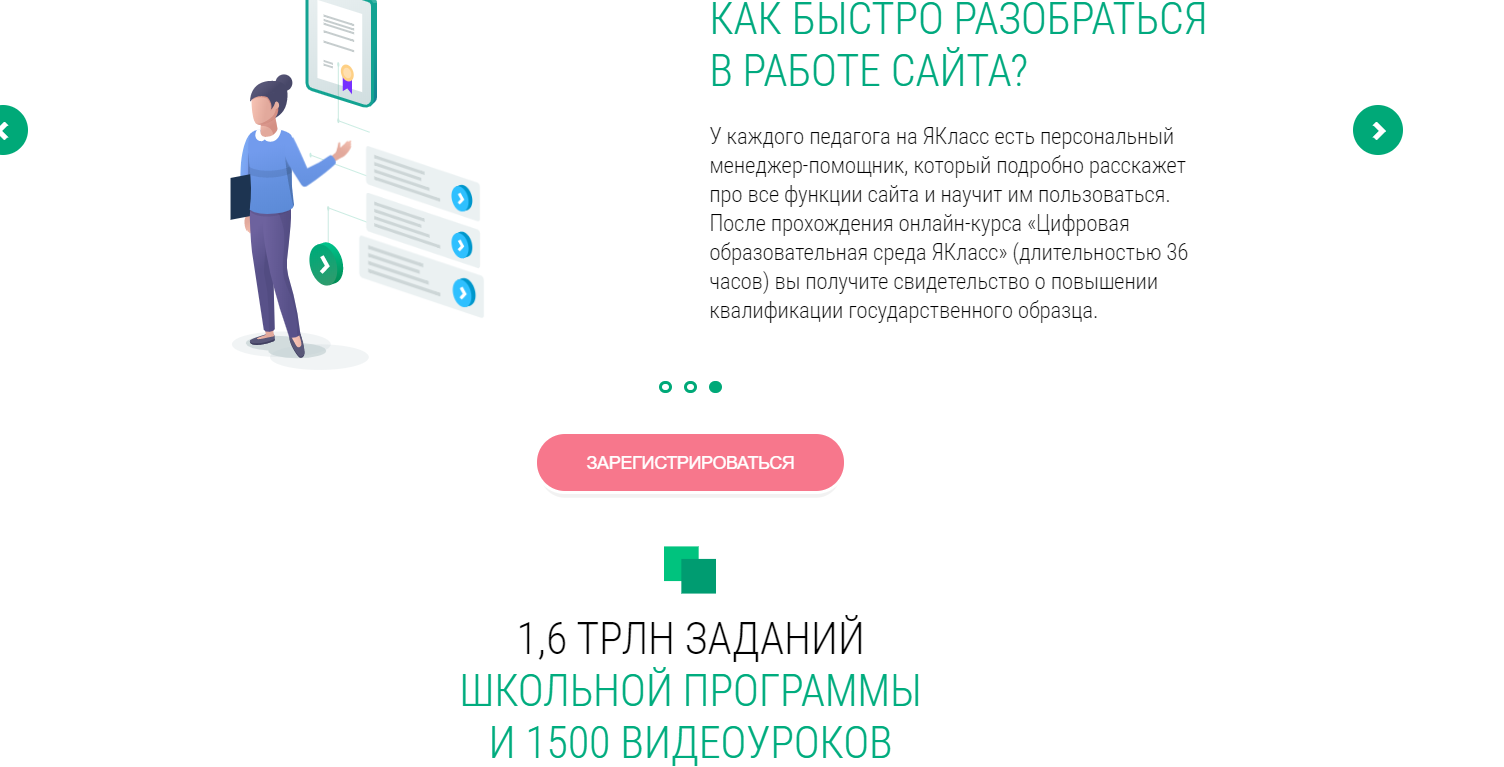 Образовательная платформа LECTA https://lecta.ru
Предоставляет платный доступ к любым электронным учебникам
Мобильное электронное образование https://mob-edu.ru/
Спасибо за внимание!


Контактная информация:
Николаева Татьяна Викторовна, проректор по научно-методической работе ОГБОУ ДПО «Костромской областной институт развития образования», к.п.н.
Адрес: ул. Ив. Сусанина, д. 52, ауд. 13
Тел. (4942) 31-77-91
E-mail: nikolaevatat@gmail.com